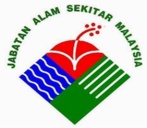 BULETIN UNIT PENGAWASAN DAN 
KESEDARAN ALAM SEKITAR
APRIL – JUN 2018
Bil 2/2018
PENDIDIKAN DAN PROMOSI KESEDARAN ALAM SEKITARPendidikan dan promosi kesedaran alam sekitar yang dilaksanakan adalah berorientasikan strategi jangka panjang bertujuan untuk meningkatkan kesedaran orang ramai terhadap kepentingan mengawal pencemaran dan pemuliharaan alam sekitar. Program pendidikan dan promosi kesedaran alam sekitar meliputi pelbagai aktiviti seperti ceramah, pameran, kem kesedaran alam sekitar (KeKAS), bengkel alam sekitar, penyebaran maklumat alam sekitar melalui media cetak iaitu risalah-risalah serta media elektronik.  Perkhidmatan Pusat Sumber juga disediakan sebagai sumber rujukan orang awam.(Sumber dari Laporan Tahunan)

 Pencapaian bulan April – Jun  adalah seperti berikut:-
Berikut  adalah aktiviti yang dijalankan dari April – Jun 2018.
.
PROGRAM KESEDARAN ALAM SEKITAR BERSAMA MURID-MURID TABIKA
Secara rasminya modul kesedaran alam sekitar bagi murid-murid pra sekolah diwujudkan pada tahun 2012. Modul-modul merangkumi 5 modul iaitu modul air, modul haiwan, modul tumbuhan, modul udara dan modul kitar semula.Setiap aktiviti yang disediakan selari dengan kurikulum prasekolah kebangsaan yang  disediakan oleh Kementerian Pendidikan Malaysia. Pendidikan kesedaran alam sekitar yang dilaksanakan di peringkat awal usia kanak-kanak dapat memberi pendedahan awal berkaitan kepentingan pemeliharaan dan pemuliharaan alam sekitar.
 Pada tahun ini sebanyak 20 buah Tabika Kemas di bahagian Kuching, Samarahan dan Serian yang terlibat bermula 10 April sehingga 4 Mei dan Tabika Kemas Kampung Batu Kitang telah dipilih sebagai lokasi perasmian program.  Penganjuran program adalah sempena Sambutan Hari Bumi sebagai usaha menghargai bumi dan menyemai rasa tanggungjawab serta meningkatkan kesedaran di kalangan masyarakat untuk melindungi bumi dan alam sekitar. Hari Bumi disambut pada 22 April setiap tahun di seluruh dunia meletakkan “End Plastic Pollution” sebagai tema pada tahun ini, adalah bertujuan menyedarkan masyarakat mengenai bahaya pencemaran plastik, mengubah persepsi dan sikap masyarakat terhadap penggunaan plastik serta mengurangkan pencemaran plastik. 
Pengisian Program adalah Ceramah Modul Kesedaran alam sekitar & Wise up to waste dan pertandingan mewarna.
GAMBAR MAJLIS PELANCARAN PROGRAM KESEDARAN ALAM SEKITAR 
BERSAMA-SAMA MURID-MURID TABIKA DAN PENDAFTARAN AHLI RAS  2018
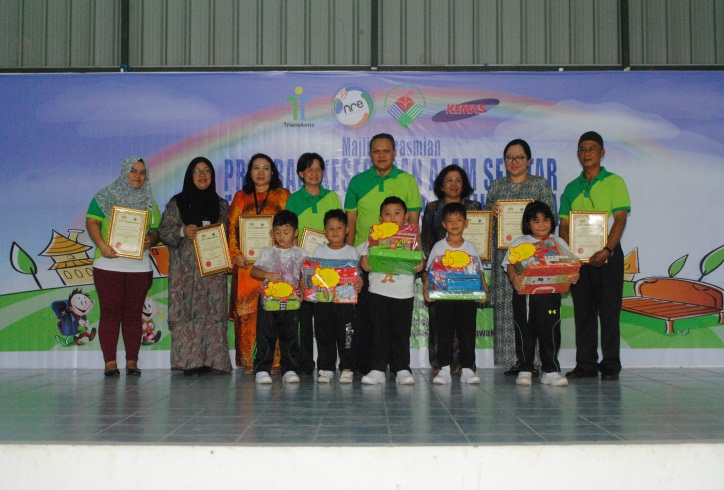 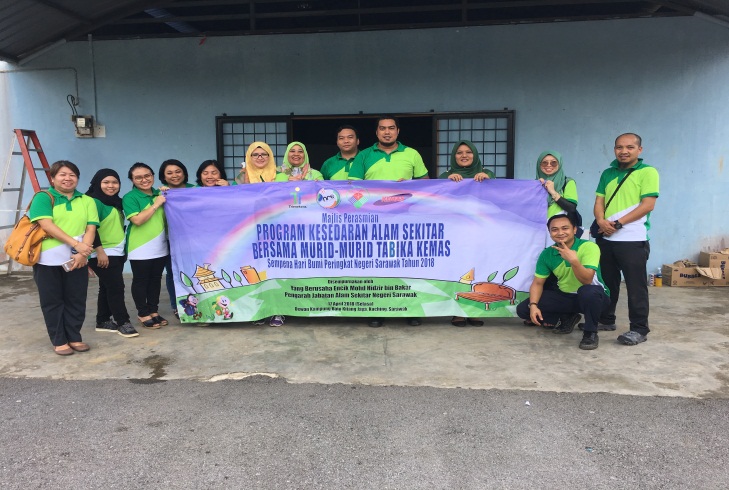 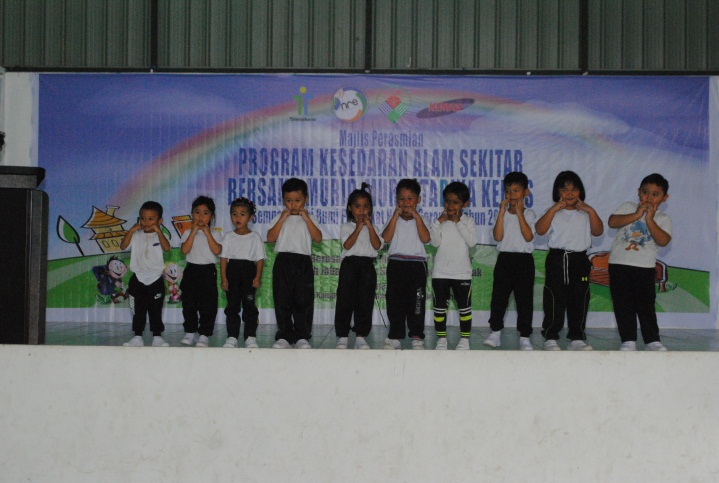 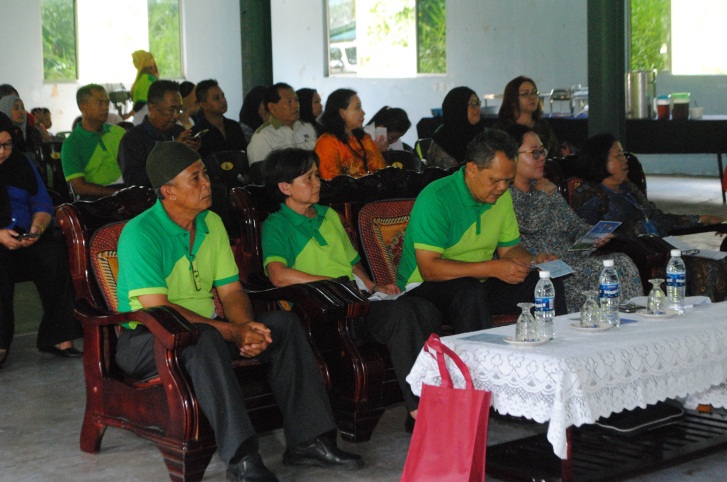 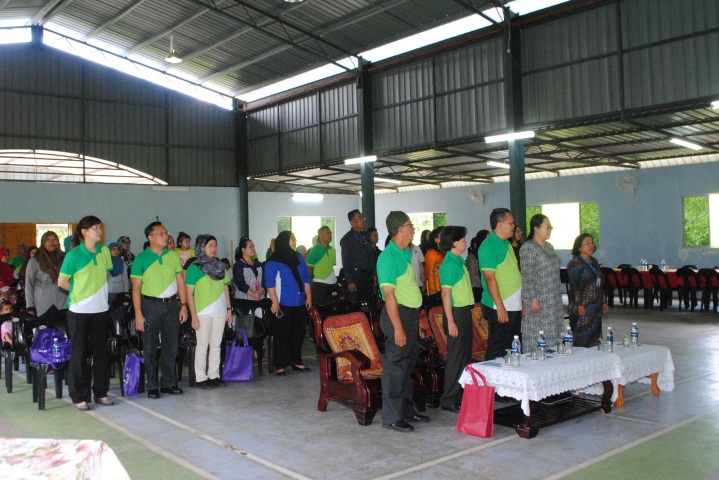 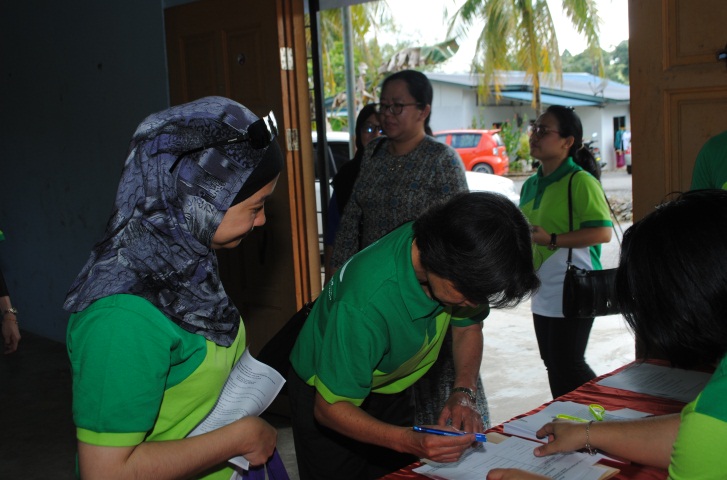 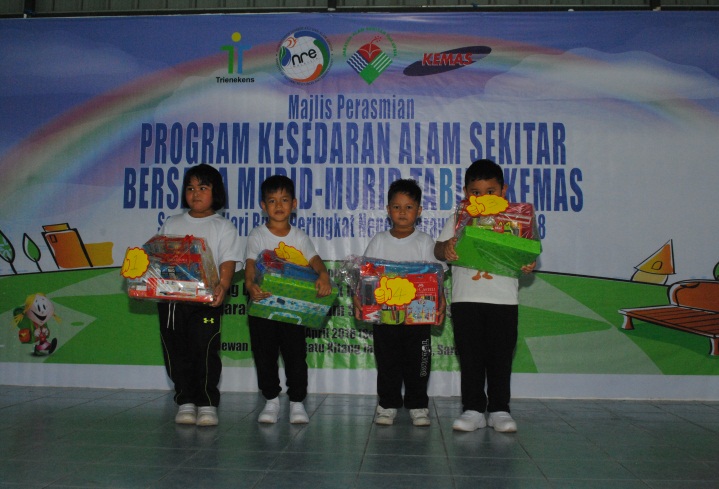 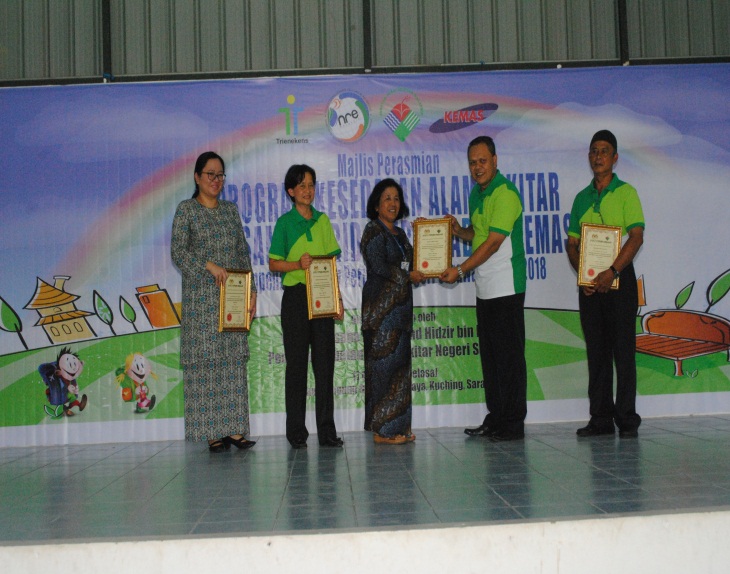 GAMBAR PROGRAM KESEDARAN ALAM SEKITAR 
BERSAMA-SAMA MURID-MURID TABIKA  2018
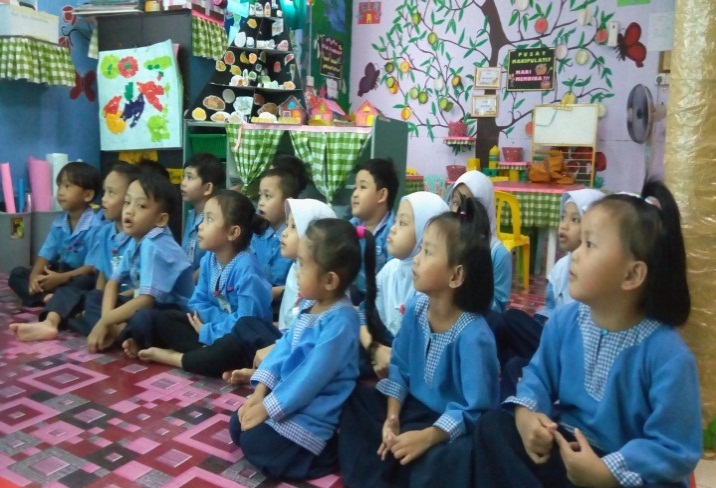 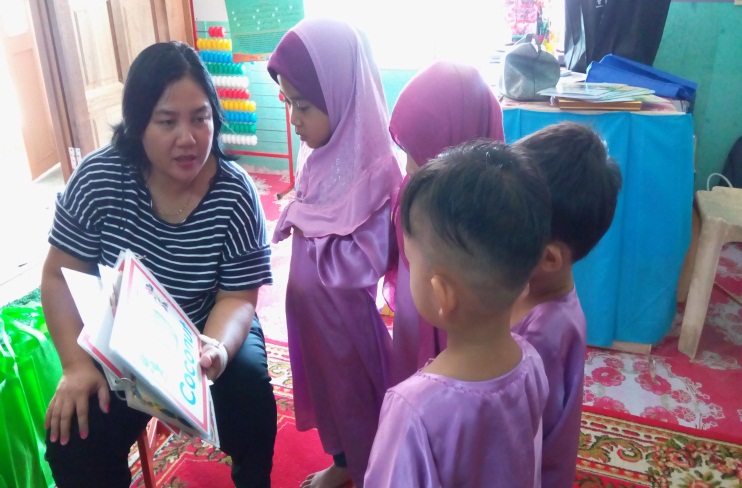 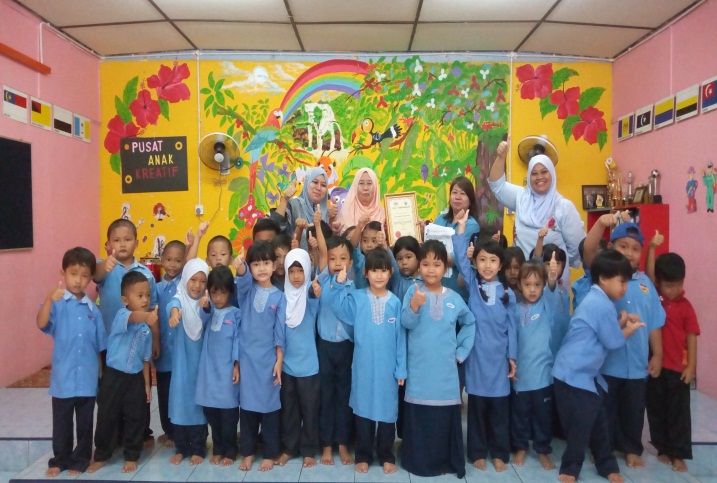 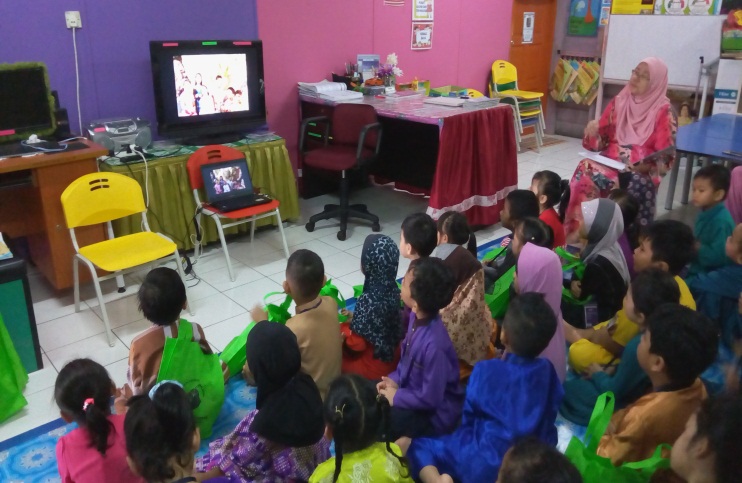 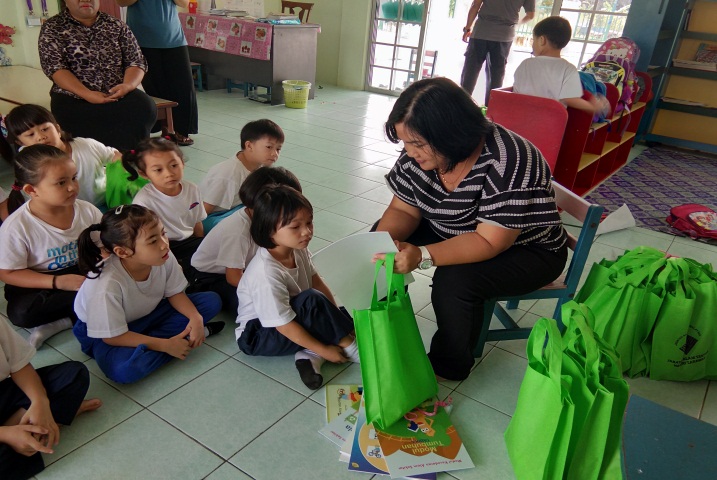 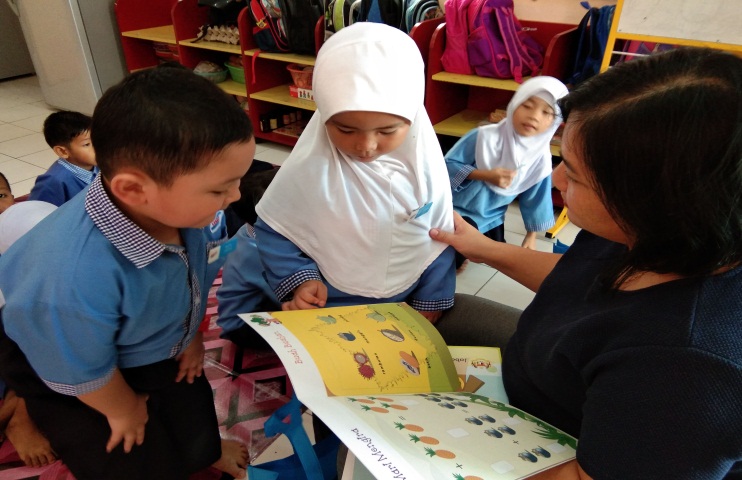 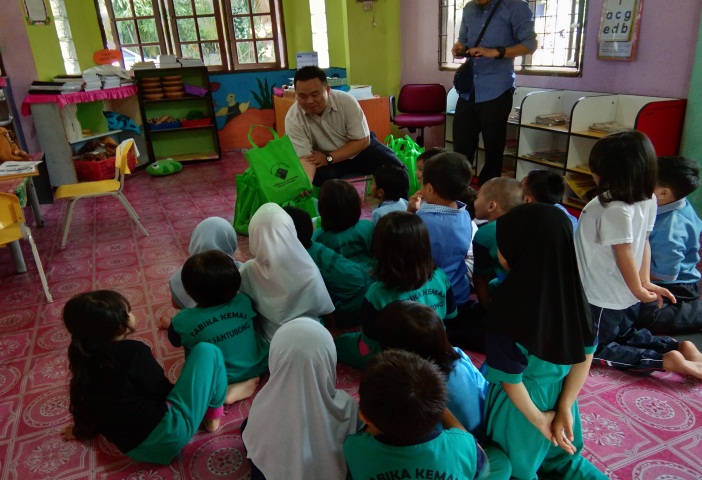 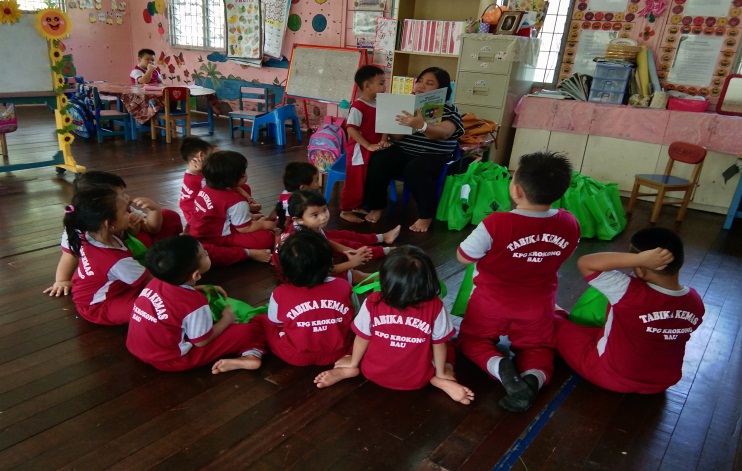 PROGRAM PENGUMPULAN SISA ELEKTRIK DAN ELEKTRONIK ISI RUMAH
Program pengumpulan sisa elektrik dan eletronik  (e-waste)  isi rumah telah diadakan pada 5 Mei 2018 bertempat di Dewan Masyarakat Kampung Muara Tebas, Kuching. Program ini telah dirasmikan oleh YB Dato Sri Dr. Haji Wan Junaidi Bin Tuanku Jaafar, Menteri Sumber Asli dan Alam Sekitar dan telah dihadiri oleh penduduk setempat seramai 400 orang. Turut hadir adalah Ketua Pengarah Alam Sekitar Malaysia, Dato’ Dr. Ahmad Kamarulnajuib Bin Che Ibrahim 

Program ini bertujuan untuk meningkatkan kesedaran masyarakat setempat mengenai kepentingan pengurusan sisa elektrik dan elektronik di rumah dengan sempurna.  Contoh-conth sisa elektrik dan elektronik adalah seperti televisyen, penghawa dingin, mesin basuh, peti asi, komputer, telefon bimbit yang tidak boleh digunakan lagi. 

Pengurusan e-waste yang betul dapat mencegah berlakunya pencemaran alam sekitar disamping menjamin kelestarian alam untuk masa hadapan. Antara usaha yang boleh dilakukan adalah dengan mengasingkan e-waste daripada sampah domestik biasa dan menghantar ke kontraktor atau premis berlesen.

Antara aktiviti yang dijalankan adalah pendaftaran ahli RAS, ceramah, pameran dan cabutan bertuah.
GAMBAR PROGRAM PENGUMPULAN SISA ELEKTRIK DAN 
ELEKTRONIK ISI RUMAH 2018
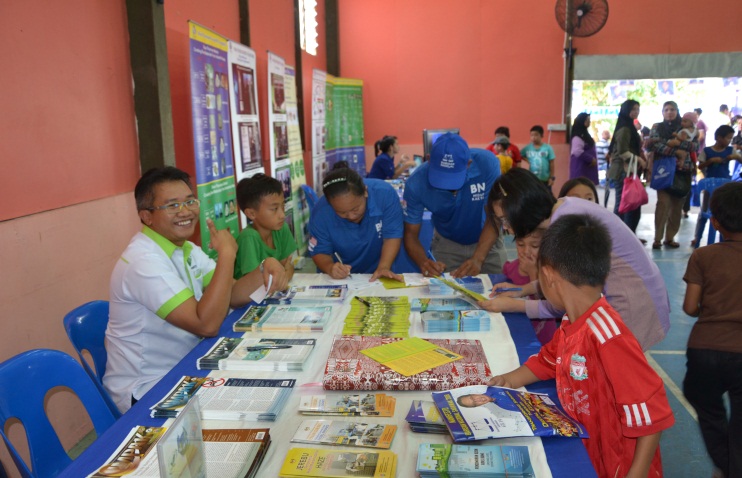 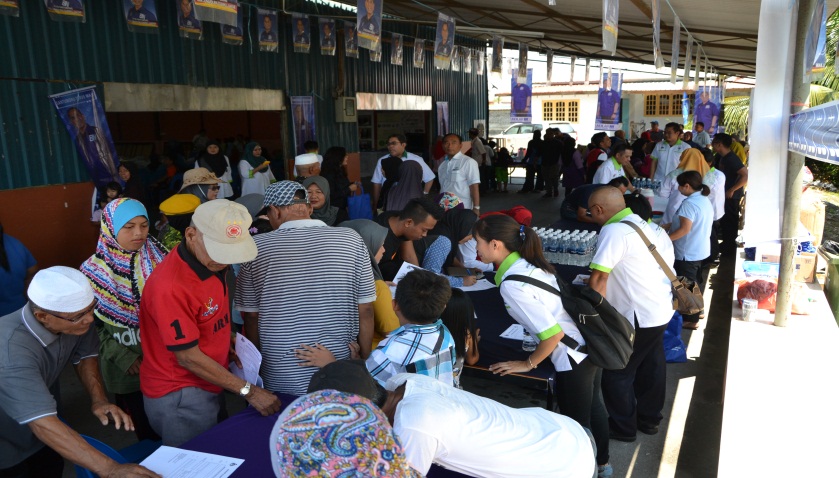 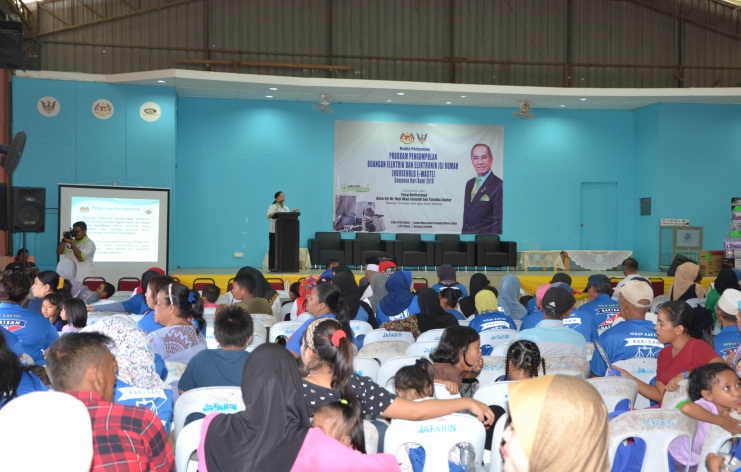 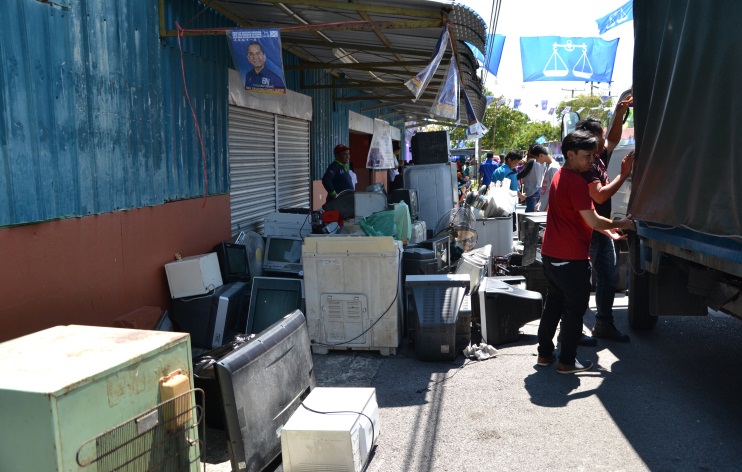 GAMBAR PROGRAM PENGUMPULAN SISA ELEKTRIK DAN 
ELEKTRONIK ISI RUMAH 2018
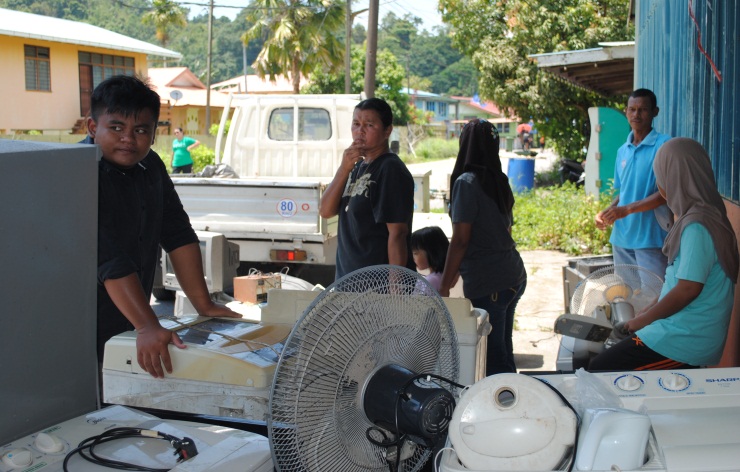 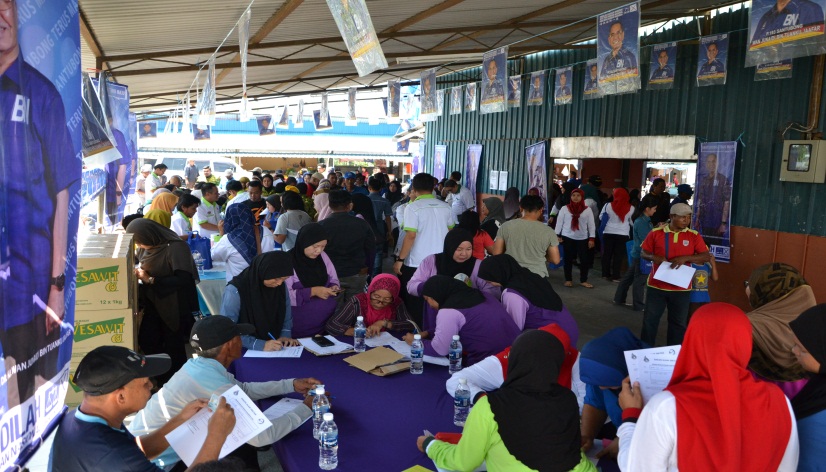 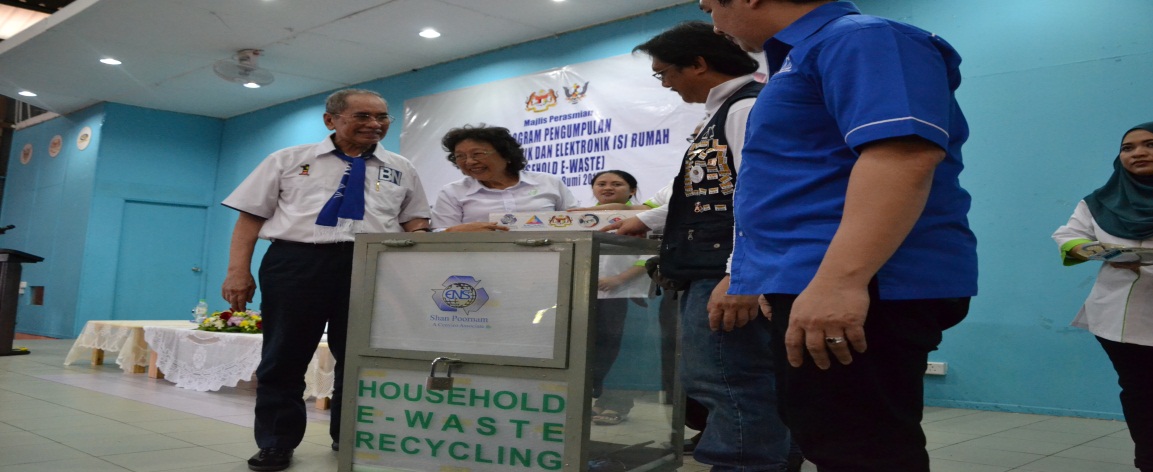 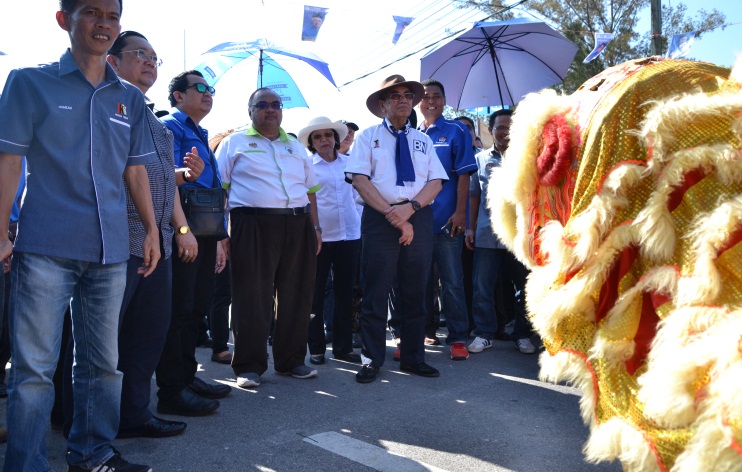 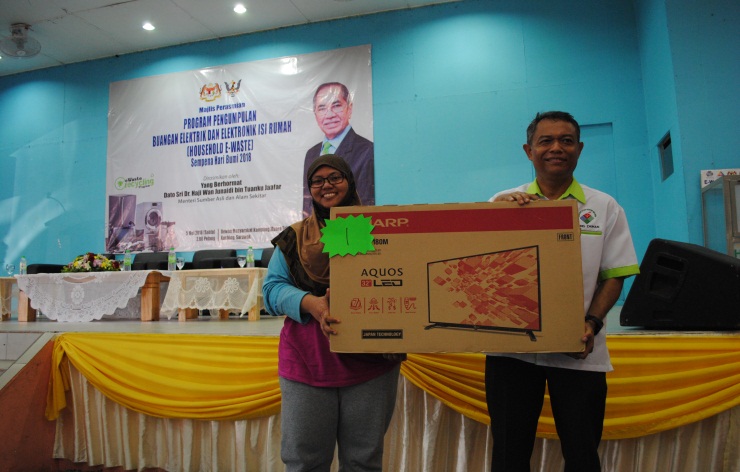 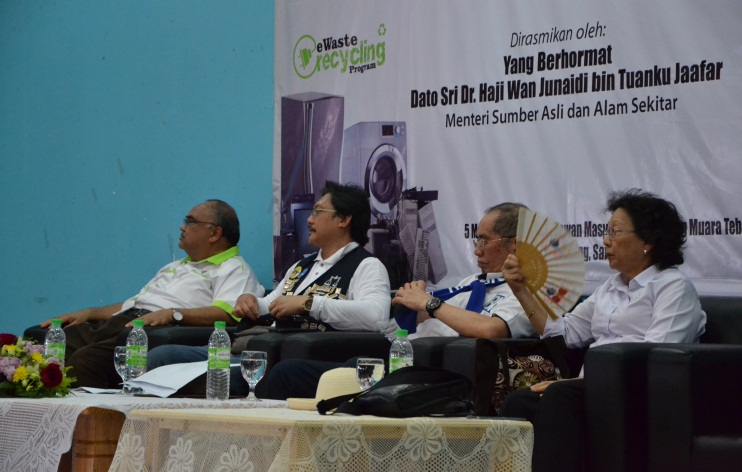 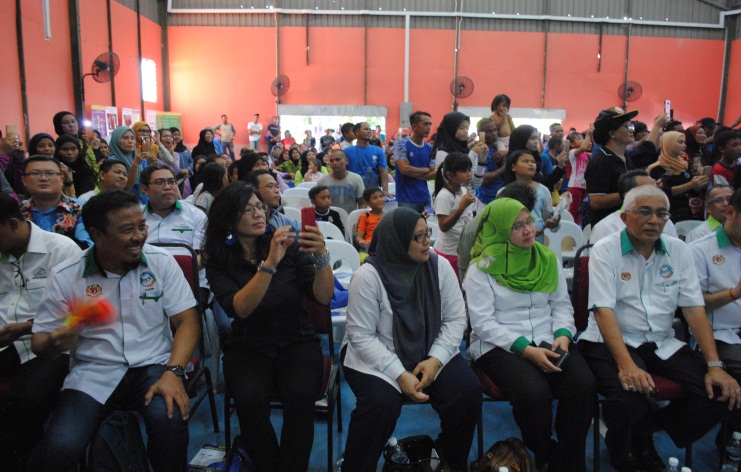 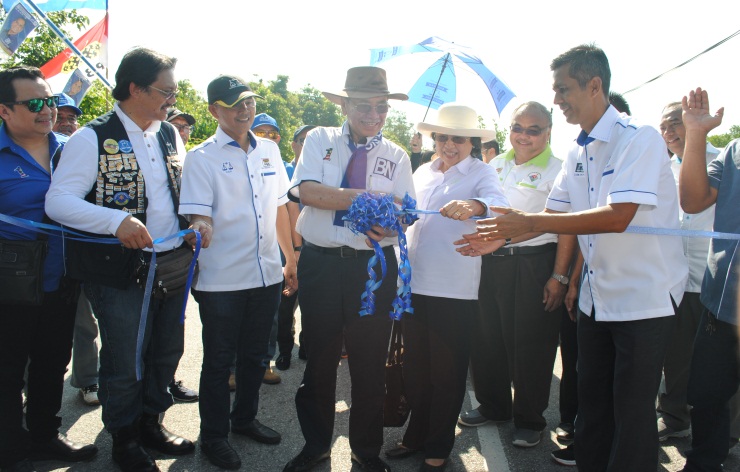